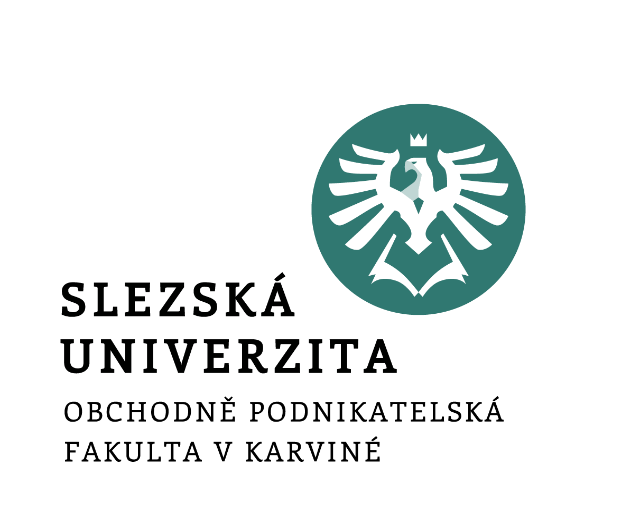 „Má-li se člověk stát člověkem, musí se vzdělat.“
J. A. Komenský
REGIONÁLNÍ ŠKOLSTVÍ A JEHO FINANCOVÁNÍ
Ekonomika odvětví veřejného sektoru
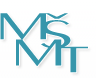 REGIONÁLNÍ ŠKOLSTVÍ
Ministerstvo školství, mládeže a tělovýchovy 
Vzdělávací systém v České republice vychází z dlouhé tradice počínaje rokem 1774, kdy byla zavedena povinná školní docházka.
Pojmem „regionální školství“ označujeme všechny školy a školská zařízení, které podléhají režimu školského zákona. Nezahrnujeme zde školy zřizované ministerstvem obrany, vnitra, spravedlnosti ani ministerstvem zahraničních věcí (např. vojenské či policejní školy) 
ŠKOLSKÝ ZÁKON -> Zákon č. 561/2004 Sb., o předškolním, základním, středním, vyšším odborném a jiném vzdělávání, ve znění pozdějších úprav.
Podmínkou činnosti školy nebo školského zařízení je zápis do školského rejstříku.
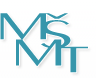 REGIONÁLNÍ ŠKOLSTVÍ
Nejvýznamnějším zřizovatelem škol v regionálním školství jsou obce a kraje – zřizují téměř 83 % škol. 
Soukromé osoby – cca 5 % škol. 
Registrované církve a stát. 
Aktuální statistika regionálního školství je k dispozici zde.
Regionální školství je jeden z nejvýznamnějších segmentů veřejného sektoru, který poskytuje vzdělávání a školské služby více než 1,5 milionu dětí, žáků a studentům.
Regionální školství má 2 základní charakteristiky – vysokou míru decentralizace a velkou autonomii škol.
VZDĚLÁVACÍ SOUSTAVA ČR
Školy 	- mateřská škola, základní škola
			- střední školy (gymnázium, SOŠ, SOU)
			- konzervatoř, základní umělecká škola
			- jazyková škola s právem státní jazykové zkoušky

Školská zařízení - další vzdělávání pedagogických pracovníků 
					- školská poradenská zařízení, školská zařízení pro            						   zájmové a další vzdělávání 
					- zařízení školního stravování
					- školská účelová zařízení, výchovná a ubytovací zařízení
					- školská zařízení pro výkon ústavní výchovy, ochranné  						         výchovy a pro preventivně výchovnou péči
STRUKTURA REGIONÁLNÍHO ŠKOLSTVÍ
Mateřské školy a předškolní zařízení (jesle)
Základní školy včetně nižších ročníků gymnázií 
Konzervatoře
Speciální školy a zvláštní pomocné školy 
Střední vzdělávání – gymnázia, SOŠ, SOU
Vyšší odborné školy
Schéma vzdělávacího systému České republiky za rok 2023/2024.
PRÁVNÍ POSTAVENÍ ŠKOL A ŠKOLSKÝCH ZAŘÍZENÍ
Školský zákon umožňuje několik právních forem škol regionálního školství, a to v závislosti na tom, kdo je zřizovatelem dané školy. Všechny školy musí být zapsány ve školském rejstříku.
Volba formy právního postavení školy je zcela v kompetenci zřizovatele. 
Nejrozšířenější je příspěvková organizace (zřizují obce a kraje).	
Pro soukromé školy je typická právní forma jako je a.s., s.r.o. nebo v.o.s.
FINANCOVÁNÍ REGIONÁLNÍHO ŠKOLSTVÍ
Systém financování školní soustavy je jedním z hlavních nástrojů řízení, jelikož přímo ovlivňuje stav škol, jejich prostředky, kapacity a prostor pro vývoj. 

Školy a školská zařízení spadající do regionálního školství jsou financovány primárně ze státního rozpočtu a z rozpočtů územně samosprávných celků neboli zřizovatelů konkrétních škol.
SCHÉMA ZDROJŮ FINANCOVÁNÍ REGIONÁLNÍHO ŠKOLSTVÍ V ČR
REFORMA FINANCOVÁNÍ REGIONÁLNÍHO ŠKOLSTVÍ
Týká se škol, školských zařízení, které zřizuje kraj nebo obec.
PŮVODNÍ SYSTÉM FINANCOVÁNÍ (před reformou):
ignorace odlišné oborové struktury středního a vyššího odborného školství,
princip financování na žáka
rozdíly ve výši krajských normativů (tzn. rozdíl ve výši státní finanční podpory)
nezohlednění rozdílných úrovní nárokových složek v platech pedagogů v konkrétních školách (tarifní stupně dle délky praxe)
a další…
REFORMA FINANCOVÁNÍ REGIONÁLNÍHO ŠKOLSTVÍ
Týká se škol, školských zařízení, které zřizuje kraj nebo obec.
NOVÝ SYSTÉM FINANCOVÁNÍ (po reformě):
Větší míra centralizace (centrální stanovení normativů) – rovnost
Důraz bude kladen na správnost, úplnost a pravdivost vykazovaných informací
Nový způsob stanovení počtu nepedagogických pracovníků (dle počtu pracovišť a počtu tříd, nově nikoliv na počet žáků)
Základní atributy jsou předvídatelnost, transparentnost, účelovost a rovnost.
ZÁKLADNÍ PRINCIPY NOVÉHO FINANCOVÁNÍ
Nemění se celý systém 
Zásadní změna je u pedagogické práce – kombinace nákladového a normativního financování 
Nový systém je založen na financování reálného objemu výuky a reálné výše tarifních platů pedagogů v MŠ, ZŠ, ŠD, SŠ a konzervatořích
Stanoven maximální rozsah vzdělávání hrazený ze státního rozpočtu
Financování podpůrných opatření v běžných školách a třídách se nemění
CO MÁ NOVÝ SYSTÉM FINANCOVÁNÍ REGIONÁLNÍHO ŠKOLSTVÍ VYŘEŠIT?
Větší míra centralizace (centrální stanovení normativů) – rovnost
Důraz bude kladen na správnost, úplnost a pravdivost vykazovaných informací
Nový způsob stanovení počtu nepedagogických pracovníků (dle počtu pracovišť a počtu tříd, nově nikoliv na počet žáků)
Základní atributy jsou předvídatelnost, transparentnost, účelovost a rovnost (neznamená, že všichni mají stejně, ale rozdíly jsou důvodné).
Zlepšení spolupráce i mezi zaměstnavateli.
HLAVNÍ CÍLE ZMĚNY FINANCOVÁNÍ
Více vyrovnat mezikrajové rozdíly ve financování regionálního školství 
Oddělit objem finančních prostředků pro školy zřizované obcemi a svazky obcí od prostředků pro školy zřizované kraji 
Zprůhlednit podmínky financování pro ředitele škol 
Otevřít prostor pro zvýšení kvality vzdělávání v důsledků možnosti menšího počtu dětí a žáků ve třídě bez negativního dopadu do financování
VÝHODY A NEVÝHODY NOVÉHO SYSTÉMU FINANCOVÁNÍ MŠ, ZŠ A ŠKOLNÍCH DRUŽIN
VÝHODY:
Umí řešit různé platové zařazení pedagogických pracovníků
Snižuje ekonomickou administrativu (nikoliv však výkaznickou)
Snižuje závislost objemu finančních prostředků státního rozpočtu poskytnutých škole na počtu dětí a žáků
NEVÝHODY:
Zvyšuje požadavky na správné vykazování – potřeba vyšší míry dohledu nad správností vykazování dat 
Výhody mohou být i nevýhodou (např. mladý pedagogický sbor) – fixace stávajícího platového systému ve veřejné správě
Zatím nelze započítávat do financování např. školní psychology, speciální pedagogy, …
STRATEGIE VZDĚLÁVACÍ POLITIKY ČESKÉ REPUBLIKY DO ROKU 2030+
Ministerstvo školství, mládeže a tělovýchovy České republiky pověřilo skupinu odborníků úkolem vypracovat materiál s názvem Hlavní směry vzdělávací politiky České republiky do roku 2030+. 
Dokument poslouží jako podklad pro Strategii vzdělávací politiky ČR do roku 2030+.  
Strategie je klíčový dokument pro rozvoj vzdělávací soustavy ČR v letech 2020-2030+.
Změna ve způsobu a obsahu vzdělávání, podpora vyučujících, ředitelů a ostatních pracovníků ve vzdělávání, zvýšit odborné kapacity, vzájemná spolupráce, důvěra, zlepšit a posílit financování a zabezpečit jeho stabilitu.
DĚKUJI ZA POZORNOST 